Calcul Reconfigurabil
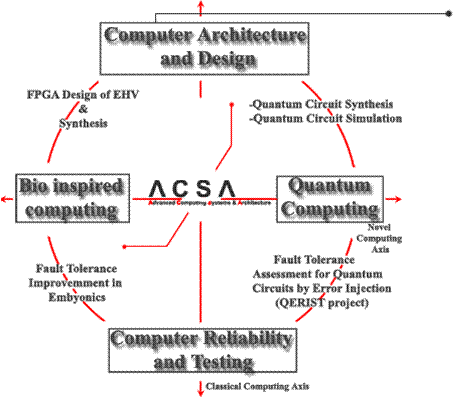 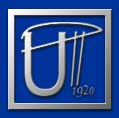 S.l.dr.ing. Lucian Prodan – Curs 2
Despre ce vorbim ?

0.	BIBLIOGRAFIE
INTRODUCERE
ARHITECTURI RECONFIGURABILE


1. Maşina Fix-Plus
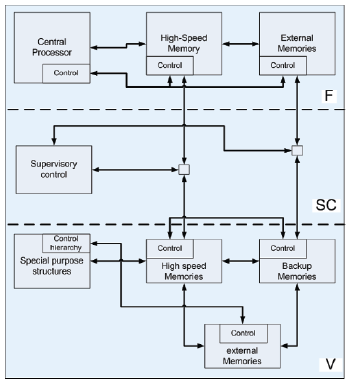 Primul calculator – ENIAC – programat “de mână” – inflexibil
John von Neumann propune prima arhitectură universală, programabilă
1959 – Gerald Estrin propune prima arhitectură reconfigurabilă: fix-plus
Trei componente: una fixă (F) – IBM 7090, una variabilă (V) şi una de supervizare (SC)
V consta din componente hardware a căror structură putea fi configurată
S asigura interfaţa dintre F şi V
Maşina utilizată la accelerarea calculului de determinanţi şi polinoame caracteristice

	Performanţa obţinută: 
	2.5 – 1000x faţă de IBM 7090
(Courtesy Cristophe Bobda)
2. Maşina lui Rammig
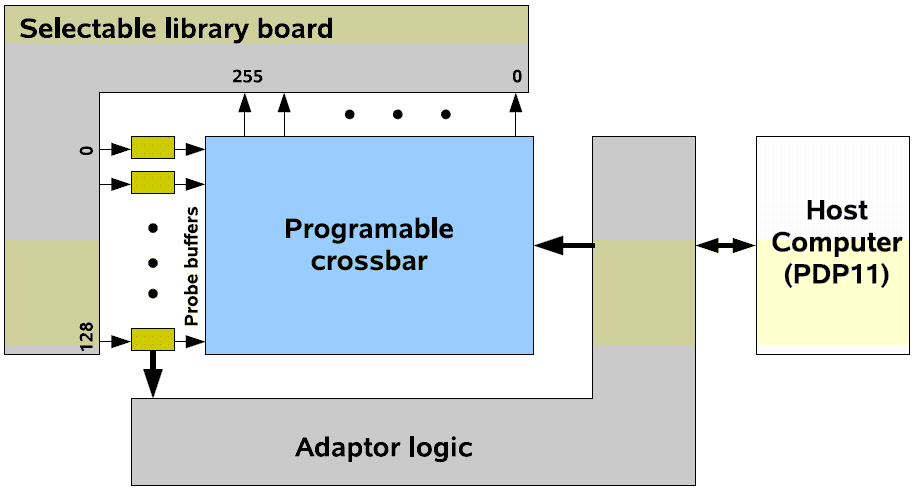 1977 Franz Rammig, Univ. Dortmund, propune un concept de editare hardware reală şi nu simulată
(Courtesy Cristophe Bobda)
Sistemul era modular iar modulele erau interconectate prin switch-uri
Modulele erau integrate intr-o placă de bază şi fiecare asemenea placă putea fi selectată software (ca şi la Fix-Plus)
Masina e fost utilizată ca emulator, putând controla total un circuit doar prin software, prin buffer-area ieşirilor modulelor şi transferarea conţinutului către regiştrii gazdei înainte de următorul ciclu de tact
2. Maşina Xputer
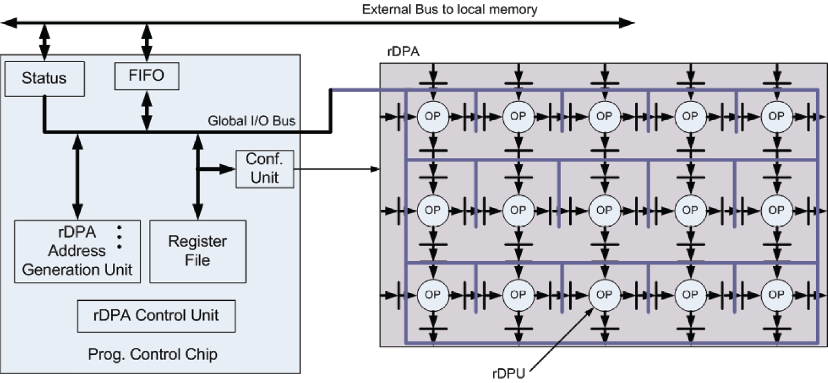 Inceputul anilor ’80, Rainer Hartenstein, U. Kaiserslautern
Data sequencer, data memory, reconfigurable ALU – map oriented machine
Oferea run-time reconfiguration
Aplicaţii: signal processing, systolic arrays, image processing
(Courtesy Cristophe Bobda)
2. Maşina PAM
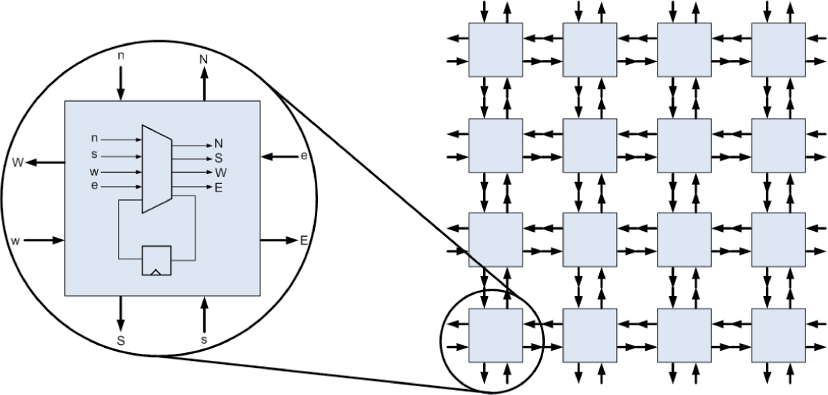 1989 Patrice Bertin et al. (DEC)  introduce programmable active memory
Matrice de processing array blocks
Fiecare element combinaţional conţine 5 LUT-uri cu 5 intrări fiecare
Bistabil pentru maşini secvenţiale sau ca şi memorie locală
Perle – prototip 5x5 Logic Cell Array (Xilinx), magistrală VME
Aplicaţii: compresie de date, criptografie, procesare de imagini, fizică energetică
(Courtesy Cristophe Bobda)
2. Maşina SPLASH
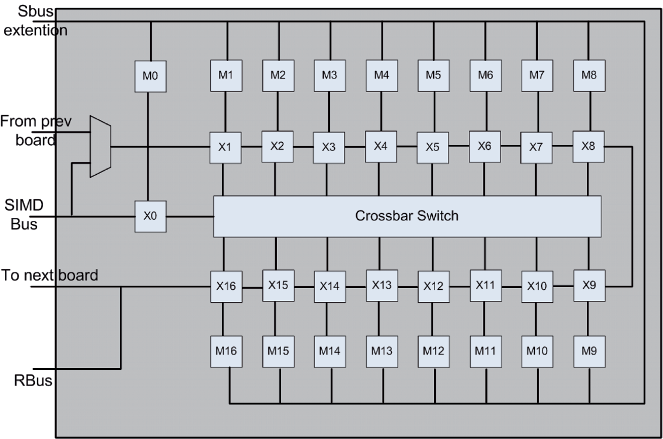 1990 Maya Gokhale et al. Introduce maşina SPLASH (ulterior SPLASH-2)
Interfaţa asigurată de un SUN Sparc Station 2
Mai multe plăci cu 17 Xilinx XC4010
Magistrala SIMD transferă date la primul FPGA care apoi le distribuie celorlalte 16
Aplicaţii: căutare de text în baze de date genetice, procesare de imagini, recunoaşterea amprentelor digitale
(Courtesy Cristophe Bobda)
2. Alte maşini reconfigurabile
PRISM – Processor Reconfiguration through Instruction Set Metamorphosis
Informaţii despre aplicaţie la compilare  un nou set de instrucţii specifice aplicaţiei, implementate în HW reconfigurabil
Pentru uşurinţa programării, identificarea şi sinteza trebuie făcute automat şi transparent pentru utilizator
Partiţionarea HW/SW se face de compilator
Prototip format din Motorola M68010 la 10MHz, 4 Xilinx XC3090
GARP – sistem asemănător celor existente, dar procesorul şi FPGA-ul erau integrate pe aceeaşi pastilă de siliciu
Timp de transfer către FPGA drastic redus
Majoritatea FPGA-urilor actuale oferă acest concept
DISC – Dynamically Programmable Gate Array
Oferă suport pentru modificări de instrucţii, asemănător PRISM
DPGA – Dynamic Instruction Set Computer
Superior GARP, concept implementat in FPGA-uri moderne coarse-grained
Suport pentru reconfigurare rapidă prin LUT-uri redundante
specification
English
Executable
program
Throughput,
design time
behavior
Sequential
machines
Function units,
clock cycles
register-
transfer
function
Spec.
level
Literals, 
logic depth
logic
Logic gates
circuit
transistors
nanoseconds
layout
rectangles
microns
Abstractizări în design
Top-down
Botton-up
2. Top-Down VS Bottom-Up
Top-Down:
adauga noţiuni funcţionale la fiecare nivel de abstractizare
decizii luate cu un minim de informaţie: pot fi mai multe alternative de design la fiecare pas de abstractizare 
alege pe cea care indeplineşte condiţiile de performanţă, consum, suprafaţă, energie şi cost

	Totuşi, alegerea alternativei optime nu se poate face, de cele mai multe ori, până nu există un design complet! Atunci intervine strategia

Bottom-up: 
rafinează soluţiile la fiecare pas
corelează specificaţiile iniţiale cu costurile
2. Componentele FPGA
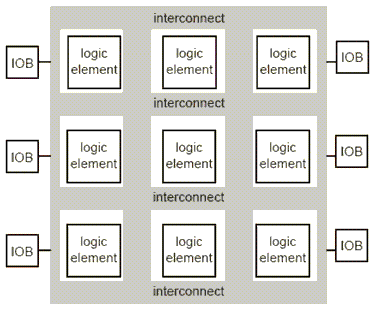 Logic Element sau CLB-Configurable Logic Block:
implementează funcţii logice de amploare variabilă
pot fi de ordinul a câtorva porţi logice (fine-grained)
Sau pot fi de ordinul unor blocuri de însumare sau chiar mai complexe (coarse-grained)
Interconexiunile:
Permit conectarea programabilă a elementelor logice
organizate de obicei în canale (chanels) sau alte unităţi
în mod tipic se oferă mai multe tipuri de interconexiuni în funcţie de distanţa dintre blocurile logice care participă la conexiune
IOB – IOBlock:
Sunt pinii de intrare-ieşire ai circuitului
în general programabili să fie intrări, ieşiri sau bidirectionli
Oferă facilitati suplimentare cum ar fi “Low power” sau “High speed connections
2. Probleme
Procesul de design al unui FPGA implică decizii esenţiale:

Câte LE / FPGA şi câtă funcţionalitate / LE?
Câte canale de rutare / canal?
Câte switch-uri?
Câte porturi de IO?

Cât de “mare” să fie FPGA-ul?
Cât din FPGA să fie expus utilizatorului?
Ce tool-uri / compilatoare / limbaje să fie folosite?
Logic
Element
(Courtesy Russell Tessier)
2. Cote de piaţă 2000
2. Cote de piaţă 2005
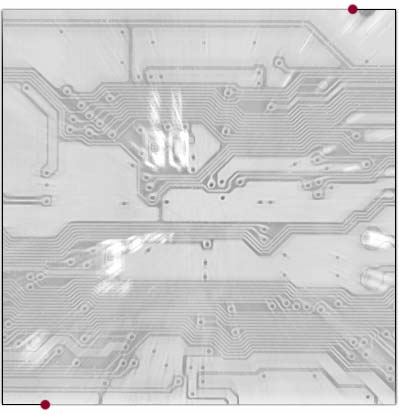 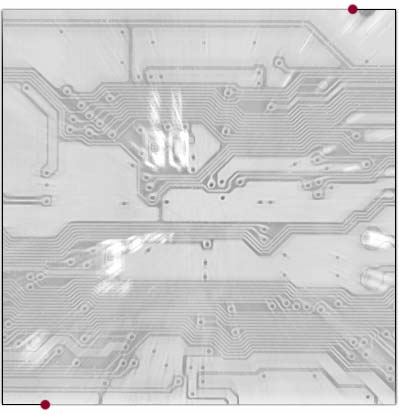 Lattice
Xilinx
QuickLogic: 2%
Actel
Other: 2%
7%
5%
58%
33%
51%
31%
11%
Xilinx
Altera
Altera
All Others
PLD Segment
FPGA Sub-Segment
(Courtesy Kris Gaj)
2. Celula Xilinx XC4000
2 LUT cu 4 intrări

1 LUT cu 3 intrări

2 bistabile D
2. Celula Xilinx XC4000
CLB-ul constă din 2 părţi identice (slides), fiecare conţine un LUT, logică pentru propagarea transportului si elementelor de memorie.
O parte are 2 celule logice bazate pe LUT de 4 biti, intrări F1-F4, G1-G4. 
Fiecare LUT poate fi folosit si ca registru de deplasare pe 16 biţi sau memorie ROM sincrona pe 16 biti. 
O adunare se face acceptând transportul “carry in” care va transporta primul etaj de carry control logic, apoi pe al doilea fiind generat astfel semnalul “carry out”.
Logica conţine şi o poarta XOR folosită pentru generarea sumei, LUT pentru calcularea trasportului.
Fiecare parte include un multiplexor, pentru combinarea rezultatelor celor 2 generatoare de funcţii. 
Alt multiplexor combină ieşirile celor 2 multiplexoare, rezultând astfel ieşirea unui bloc CLB.
2. InterconexiuniXilinx XC4000
2. LE Altera Stratix
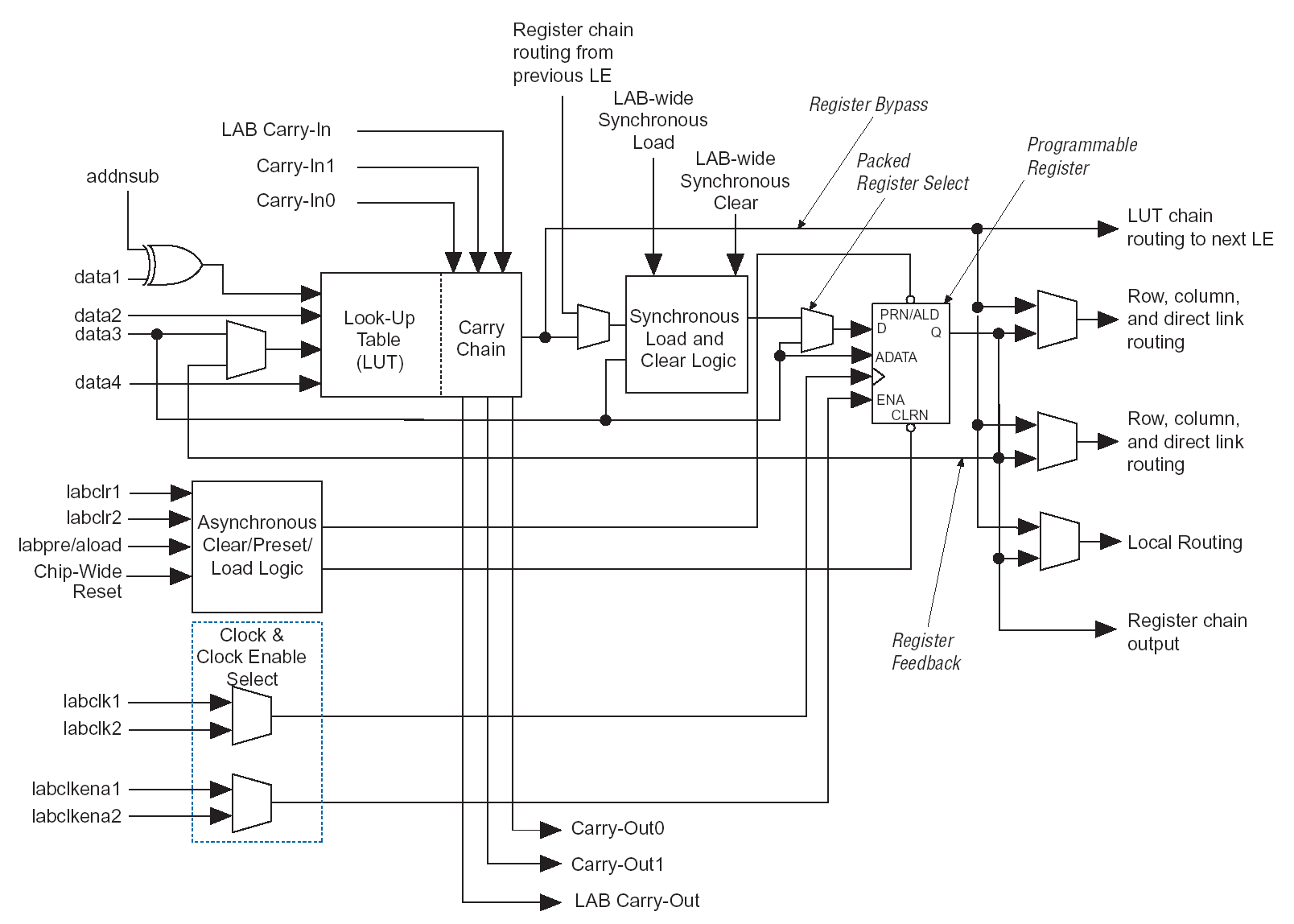 2. Altera Stratix Logic Array Blocks
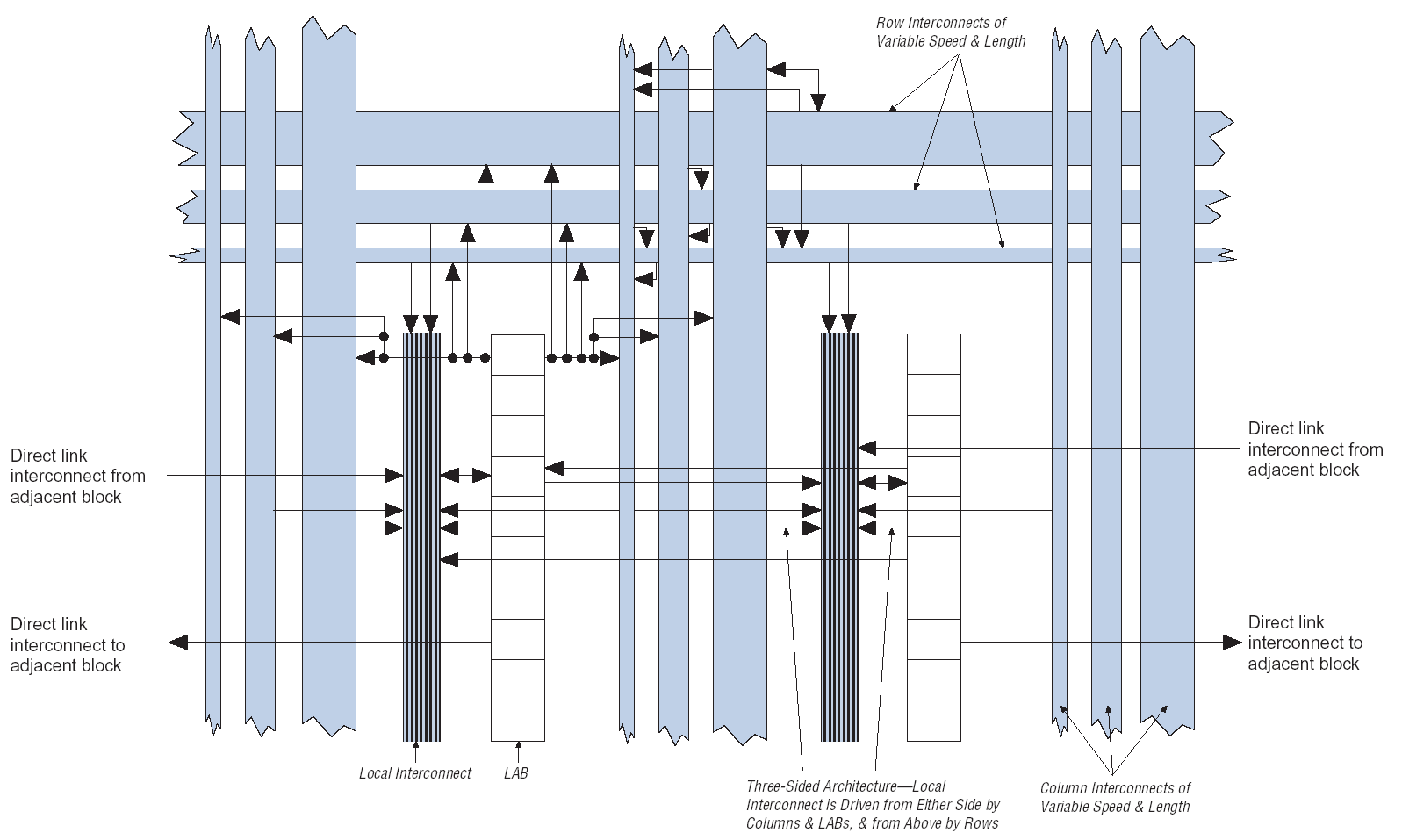 RTL

      .
      .
 C = A+B
      .
Array
Circuit
A
C
+
B
2. De la design la implementare FPGA
Uneltele CAD pentru translatarea descrierii text în implementare fizică mature
	În mod curent, designer-ii FPGA utilizează specificări Register-Transfer Level (allocation and scheduling)
	Aceiaşi paşi ca şi în cazul design-ului ASIC
(Courtesy Russell Tessier)
2. Compilarea unui circuit
Technology Mapping


	Placement


	Routing
A
B
C
D
LUT
Out
Assign a logical LUT to a physical location.
LUT
Select wire segments
And switches for
Interconnection.
(Courtesy Russell Tessier)
A
B
Co
FA
Ci
S
2. Exemplu: un sumator
A+B = S
Sinteza logică reduce circuitul sub forma 
SOP (Sum Of Products)
S = ABCi + ABCi + ABCi + ABCi
A
A
B
B
LUT
Co
LUT
S
Ci
Ci
Co = ABCi + ABCi + ABCi + ABCi
(Courtesy Russell Tessier)
Tipuri de reconfigurare
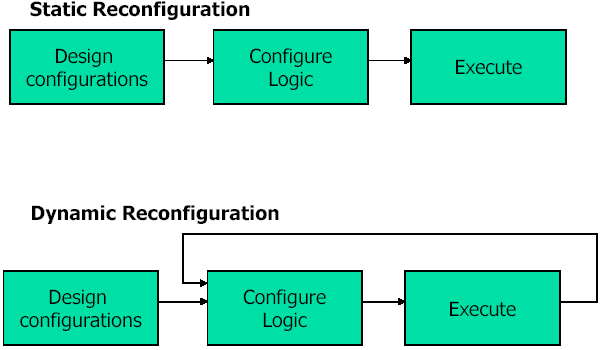 Reconfigurare:
statică
parţial statică
dinamică
Statică: aplicaţia nu rulează în timpul configurării
Parţial statică: porţiuni ale aplicaţiei sunt multiplexate în timp pe acelaşi FPGA fabric
Dinamică: aplicaţia se schimbă în funcţie de evoluţia mediului extern
(Courtesy Russell Tessier)
Vă mulţumesc!